July 2018Explanation of Operational Sharing Incentives
Margaret Buckton, Partner
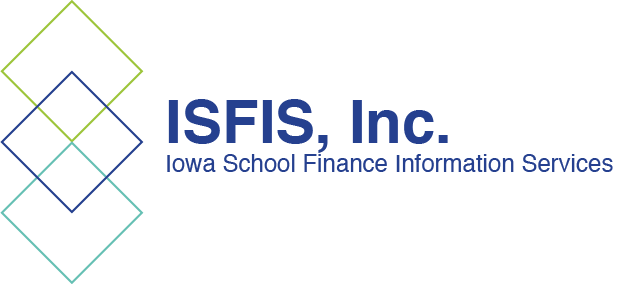 1
Types of Incentives/Sharing
Operational Function Sharing Agreement
Shared Teacher / Student
Sharing Under Joint Employment
Sharing Under Community College Offered Classes 
Regional Academies
Whole Grade Sharing Agreement
Reorganization Taxpayer Incentive
Reminder:  Incentive is an additional consideration, but sharing may occur for efficiency without an incentive

DE Website on Sharing, Reorganization https://www.educateiowa.gov/pk-12/school-business-finance/financial-management/reorganization-dissolution-sharing

DE Guidance on Operational Sharing Incentives 
https://www.educateiowa.gov/sites/files/ed/documents/Operational%20Sharing%20Guidance%20-%20HF%202271%204-4-14.pdf
2
Operational Savings Incentives
Extended through June 30, 2024
HF 633 enacted in the 2018 Session extends the sunset and eliminates the 5-year max for any one position that is shared. It also adds a social worker position equal to 3 students weighting.
Districts and AEAs are eligible for weighting from shared operations with other districts for maximum of five years.
Specific job functions generate different weightings, but combined max = 21 students per district (AEA range of $30,000 to $200,000).
May share with other school districts, AEAs, or any other government subdivision (although cities, counties, etc., would not qualify for any supplementary weighting). 
Must be shared for at least 20% of the staff person’s time.
Operational Sharing Opportunities
Functions and the number of students’ worth of weighting they generate, each student at $6,736 in FY 2019: 
Superintendent Management  			8
Business Management					5
Human Resources Management			5
Transportation Management				5
Operations and Maintenance Management 	5
Curriculum Director 					3
School Counselor 						3
School Social Worker					3
$141K max, but beware the cliff.  Incentive is gone after June 30, 2024 unless a future legislature extends it. 
The efficiency, however, remains.
Questions orComments?
Larry Sigel, ISFIS – Partner
Larry.sigel@gmail.com
Margaret Buckton , ISFIS – Partner
Margaret@iowaschoolfinance.com
Iowa School Finance Information Services
1201 63rd Street
Des Moines, IA  50311
Office:  515-251-5970
www.isfis.net
5